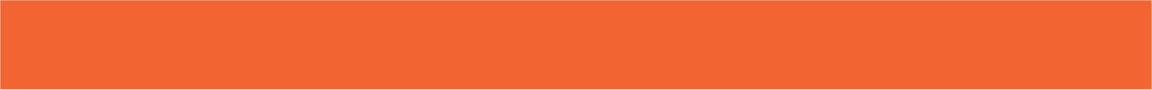 WARM-UP: GUESSING GAME
Game rules
 3 sets of pictures (3 pictures/set) 
 If you:
+ gets the correct answer after the 1st picture  3 candies
+ gets the correct answer after the 2nd picture  2 candies
+ gets the correct answer after the 3rd picture  1 candy
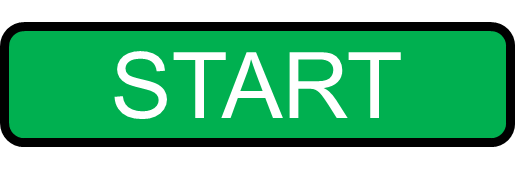 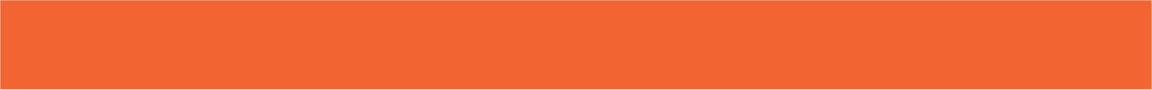 WARM-UP
Set 1
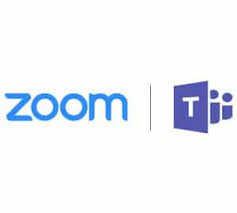 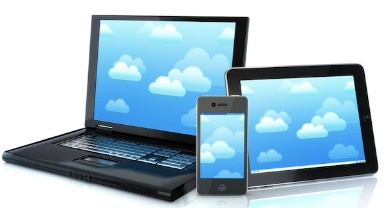 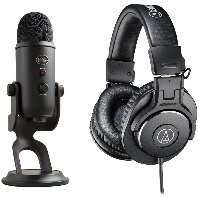 online learning
[Speaker Notes: (Ghi điểm đội)]
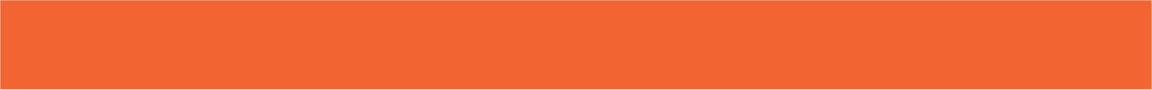 WARM-UP
Set 2
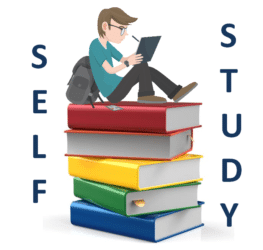 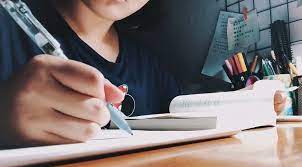 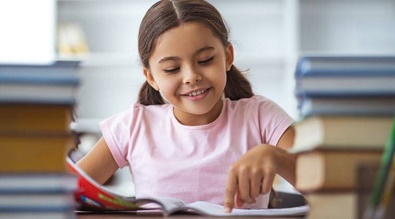 self-study
[Speaker Notes: (Ghi điểm đội)]
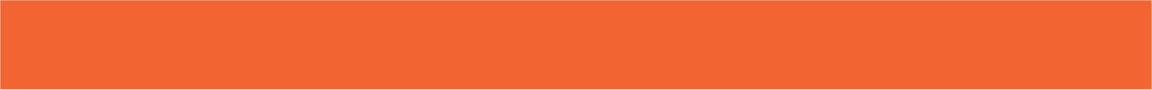 WARM-UP
Set 3
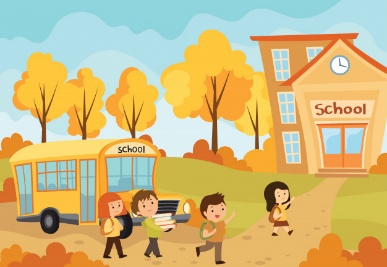 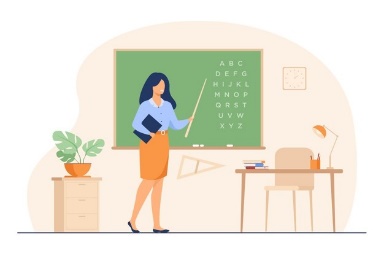 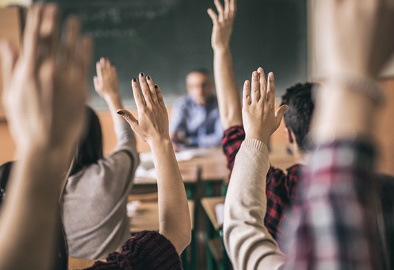 face-to-face learning
[Speaker Notes: (Tổng kết điểm đội)]
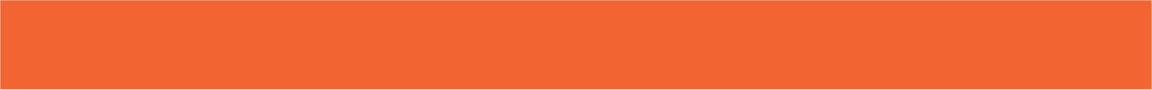 Warm-up
Different ways to learn
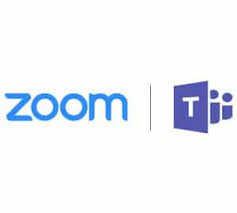 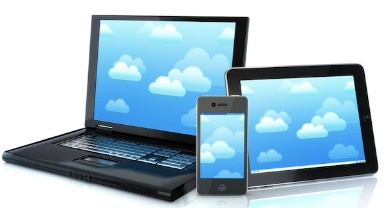 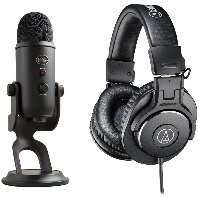 online learning
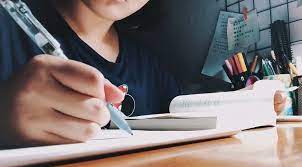 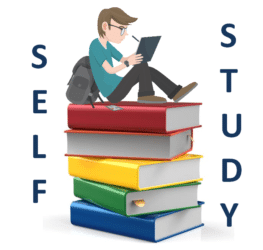 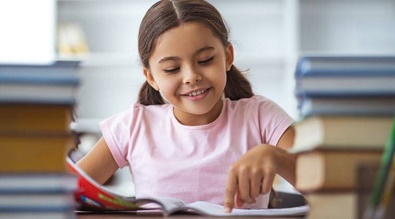 self-study
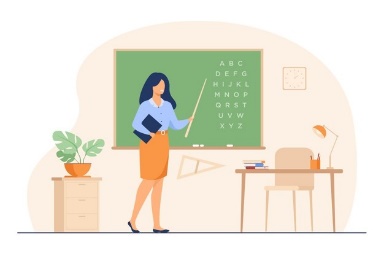 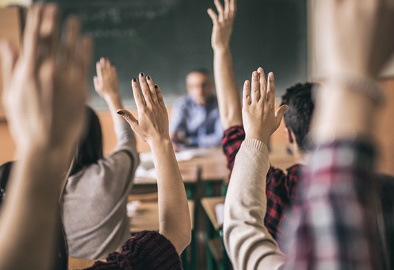 face-to-face learning
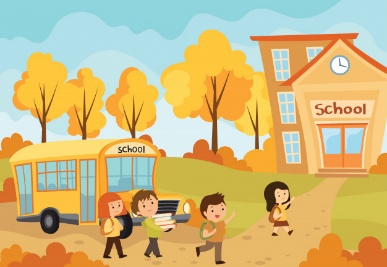 [Speaker Notes: Asks Ss to make a sentence with the words and phrases]
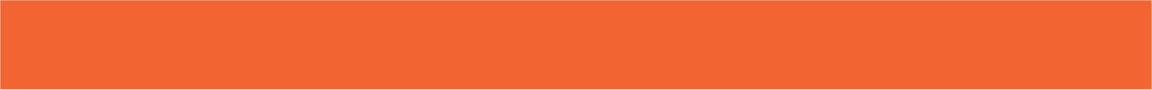 Lead-in
We should combine  different learning  ways which are self-study, face-to-face and online  learning.
(adj)
(v)
(v)
(n)
(n)
which
(n)
(adj)
(n)
Content words
[Speaker Notes: Pronunciation: Sentence stress, Vocabulary: Different ways of learning, Grammaf: Relative Clauses -> Ghi bảng: Unit 8. New ways to learn – Lesson 2: Language- I. Pronunciation]
English 10 Global Success
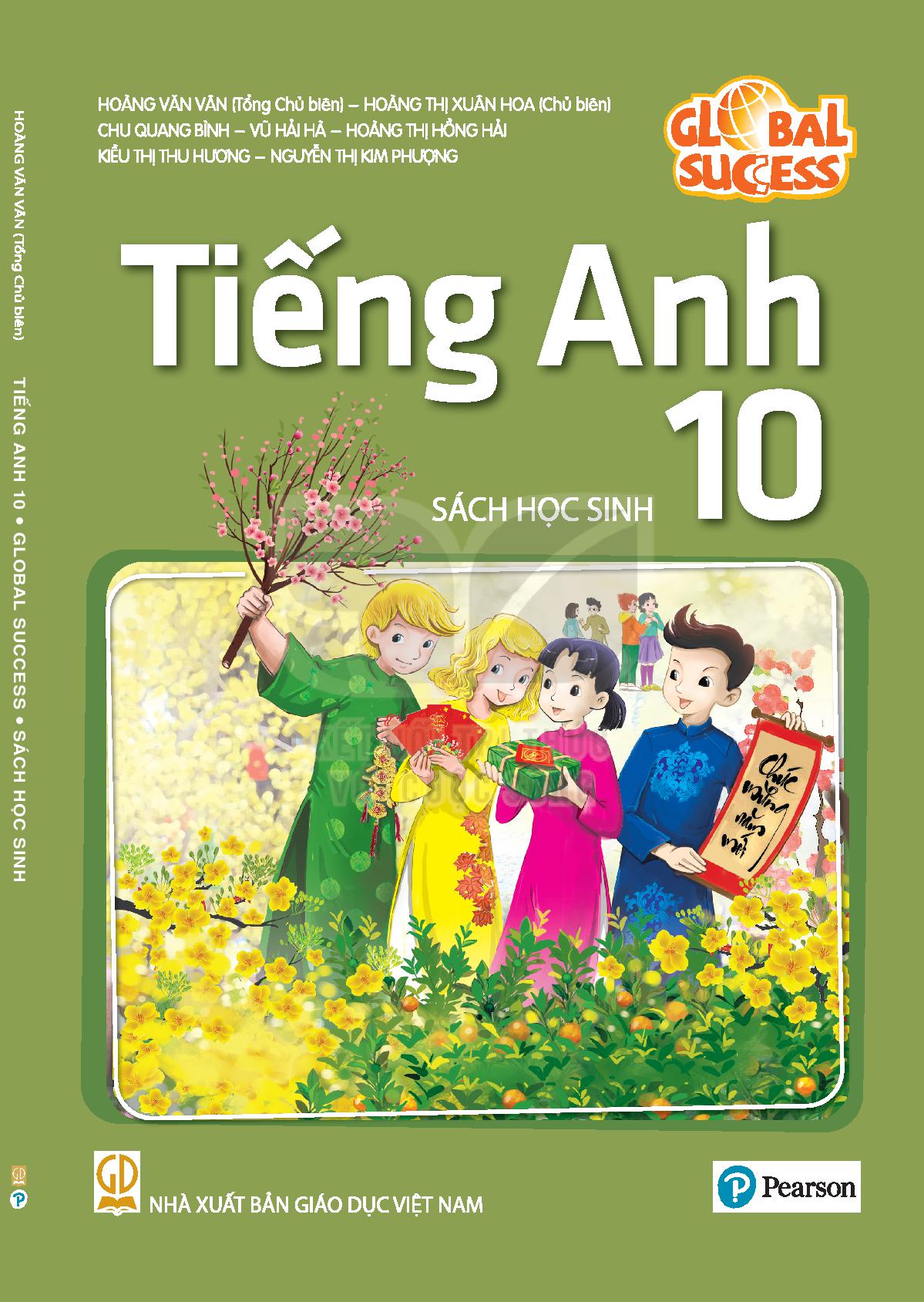 UNIT 8: 
NEW WAYS TO LEARN
Lesson 2: LANGUAGE
Nguyen Du  High  School
Warm-up/ 
Lead-in
Pronunciation
Vocabulary
Grammar
Production
UNIT 8: NEW WAYS TO LEARN – Lesson 2: Language
Presentation
Practice
UNIT 8: NEW WAYS TO LEARN – Lesson 2: Language
I. Pronunciation
Sentence stress
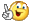 [Speaker Notes: Ghi đề lên bảng: Unit 8……]
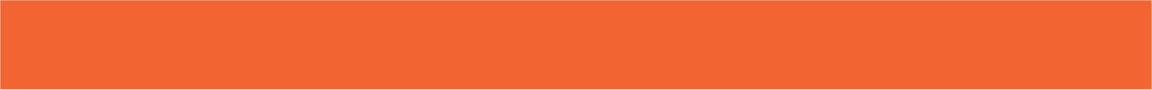 I. PRONUNCIATION
stressed
unstressed
[Speaker Notes: Ghi bài lên bảng: Stressed content word: chĩa ra N, V, Adj, Adv]
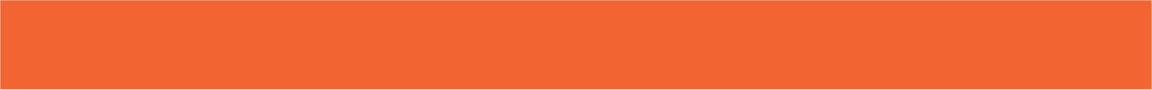 I. PRONUNCIATION
2
Read and underline the stressed words in the sentences.
Our teacher often gives us videos to watch at home.

2. They should make an outline for their presentation.

3. Blended learning is a new way of learning and students really like it.
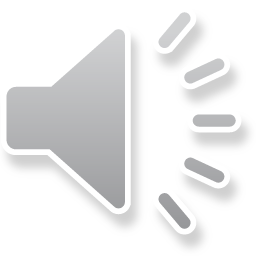 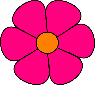 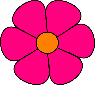 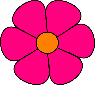 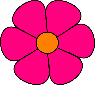 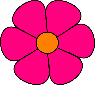 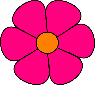 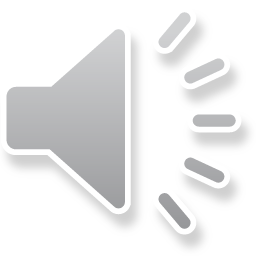 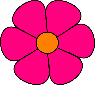 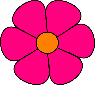 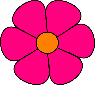 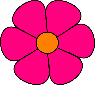 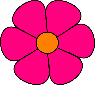 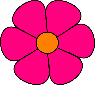 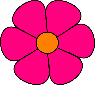 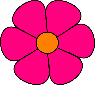 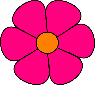 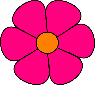 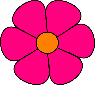 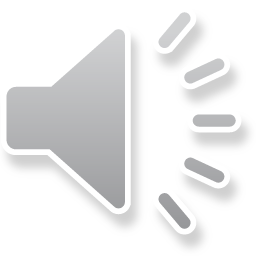 [Speaker Notes: Từ câu 3: Hỏi Blended learning là gì? -> Blended learning is one of different ways of learning. Let’s move to Part2: Vocabulary (Different ways of learning)]
UNIT 8: NEW WAYS TO LEARN – Lesson 2: Language
II. Vocabulary
Different ways of learning
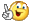 [Speaker Notes: Ghi đề lên bảng II. Vocabulary]
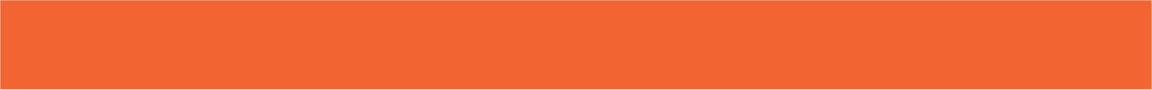 II. VOCABULARY
1
Match the words and phrases with their meanings.
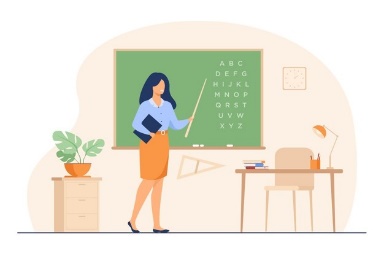 a. an intended plan to achieve a specific purpose
1. face-to-face (adj)
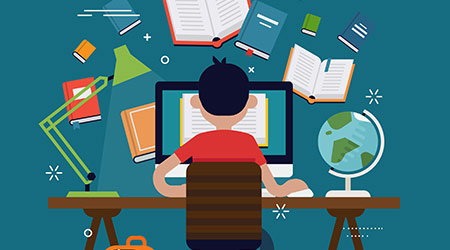 b. a way of learning that combines online materials with traditional classroom methods
2. prepare (for) (v)
c. close together and facing each other
3. strategy (n)
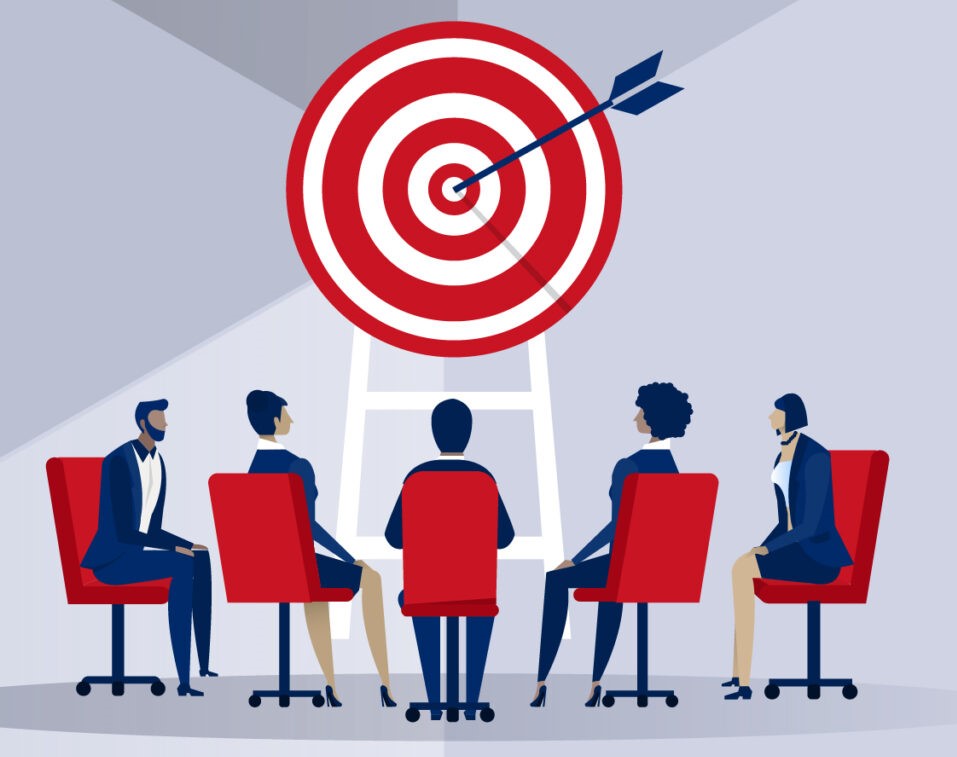 d. make things ready to be used
4. online learning (n)
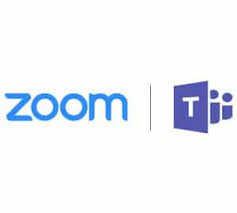 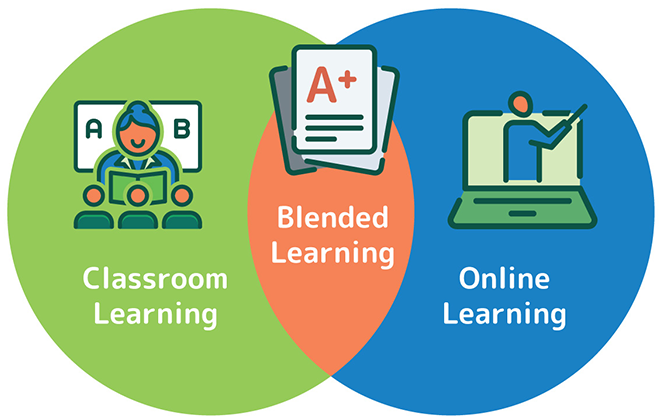 5. blended learning (n)
e. a way of learning that happens on the Internet
[Speaker Notes: vẽ hình Trái tim/ Cam lên bảng -> 2 đội ghi đáp án trên hình (Tổng kết điểm HĐ) (Mỗi đáp án đúng được 10 điểm)]
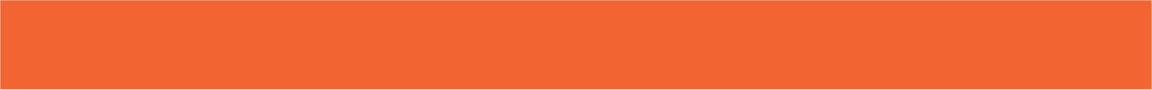 II. VOCABULARY
Complete the sentences with the words and phrases in Task 1.
2
Face-to-face
1. ___________________ learning allows us to communicate with teachers immediately and directly.
2. You need a specific ____________ to improve your English speaking skills.
strategy
prepare for
3. Our teachers always encourage us to ___________ lessons before class.
4. ___________________ is a way of leaning that provides a combined interactivity for both learners and teachers.
Blended learning
that
[Speaker Notes: Chuyền banh/ slide bốc tên ngẫu nhiên- theo danh sách lớp]
UNIT 8: NEW WAYS TO LEARN – Lesson 2: Language
III. Grammar
Relative clauses
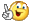 [Speaker Notes: Ghi đề lên bảng]
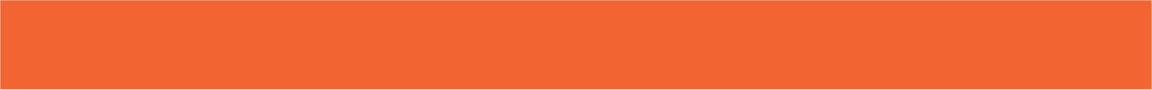 III. GRAMMAR
1. Relative clauses
A relative clause gives more information about 
a person or thing by defining the noun before it.
- We should combine different learning ways which are self-study, face-to-face and online learning.
- Blended learning is a way of learning that provides a combined interactivity for both learners and teachers.
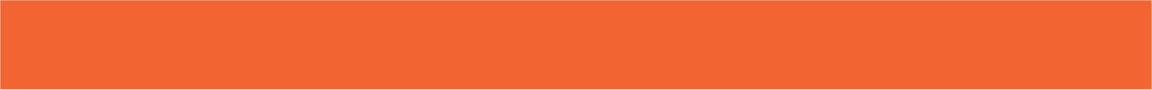 III. GRAMMAR
2. Relative pronouns
Relative pronouns
Examples
Usage
Mrs. Green, who taught me English, has just got married.
who
people
Do you see the cat which is lying on the roof?
which
things and animals
Do you know the boy whose mother is a nurse?
whose
possessions
We don’t know the person that donated the money.
that
people and things in defining relative clauses
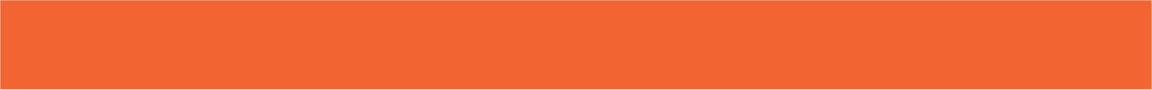 III. GRAMMAR
3. Types of relative clauses
1. The teacher who taught me English has just got married.
2. Mrs. Green, who taught me English, has just got married.
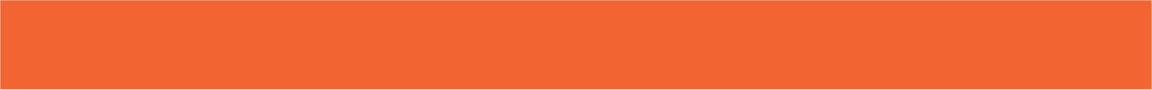 III. GRAMMAR
Defining or non-defining relative clause?
My brother, who is good at computers, teaches me how to use a laptop.
non-defining
non-defining
Peter, whose sister is taking an online maths course, is a friend of mine.
defining
Lan has read the book which/that I lent her.
The boy who had designed this invention is only 10 years old.
defining
non-defining
That app, which can help improve your pronunciation, is easy to use.
[Speaker Notes: Cho cả lớp trả lời nhanh đồng thanh. We all look at again the Signals of Non-defining relative clauses so that it help you to do the following exercises]
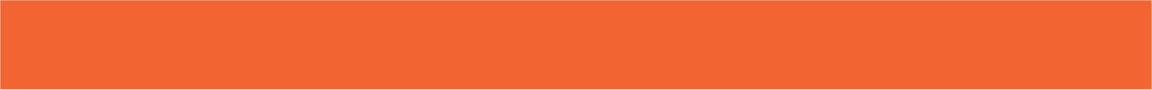 III. GRAMMAR
Join the following sentences. Use who, that, which or whose. Add commas where necessary.
1. My brother teaches me how to use a laptop. He is good at computers.
My brother _____________________________________________

2. Peter is a friend of mine. His sister is taking an online maths course.
Peter __________________________________________________

3. Lan has read the book. I lent her the book.
Lan ___________________________________________________
, who is good at computers, teaches me how to use a laptop.
, whose sister is taking an online maths course, is a friend of mine.
has read the book which/that I lent her.
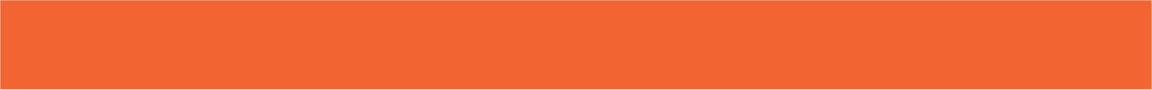 III. GRAMMAR
2
Join the following sentences. Use who, that, which or whose. Add commas where necessary.
4. The boy has designed this invention. He is only 10 years old.
The boy ________________________________________________

5. That app is easy to use. It can help improve your English pronunciation.
That app _______________________________________________
__________________________
who has designed this invention is only 10 years old.
, which can help improve your English pronunciation, 
is easy to use.
[Speaker Notes: Ghi giấy rooki dán bảng/ dùng máy chiếu vật thể]
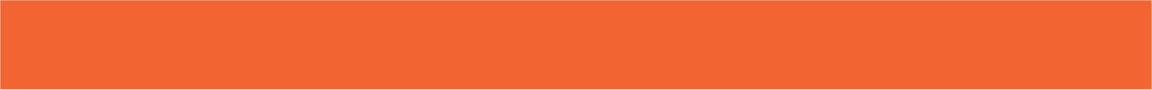 Production: Game
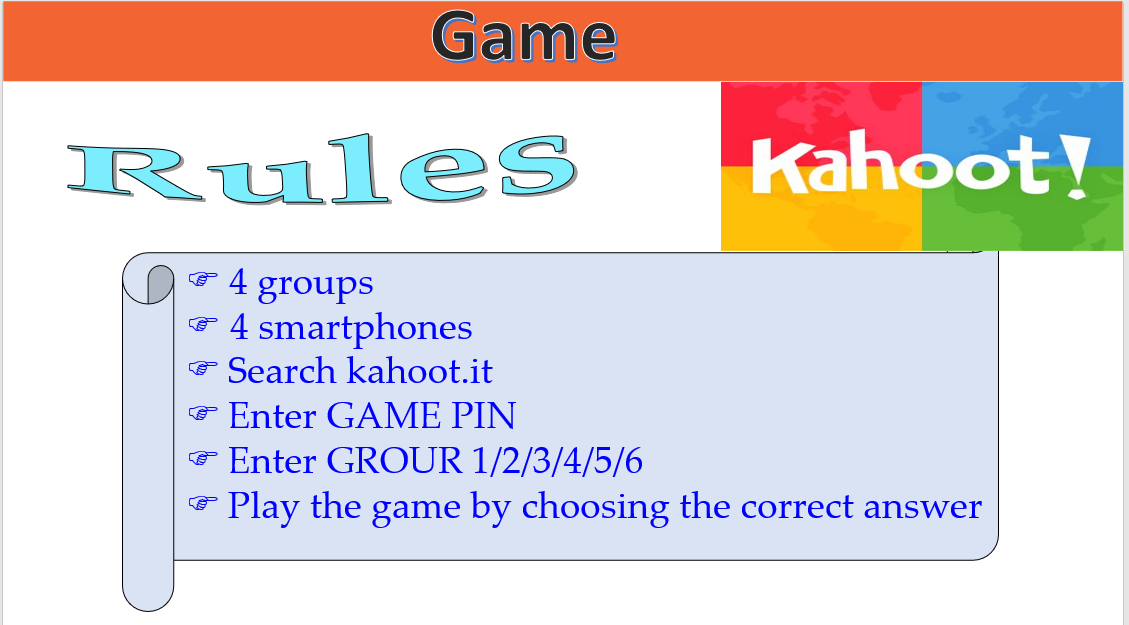 [Speaker Notes: Cho HS ghi ra giấy rôki, chạy lên dán bảng]
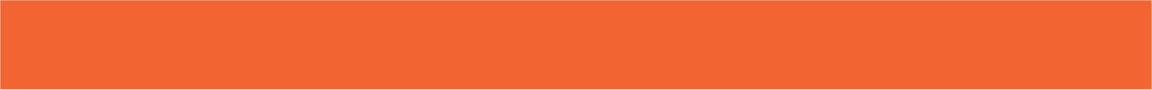 HOMEWORK
Revise what you have learnt 
Do exercises in the workbook (page 57-60)
Prepare for the next lesson: Reading 
      (New words and tasks)
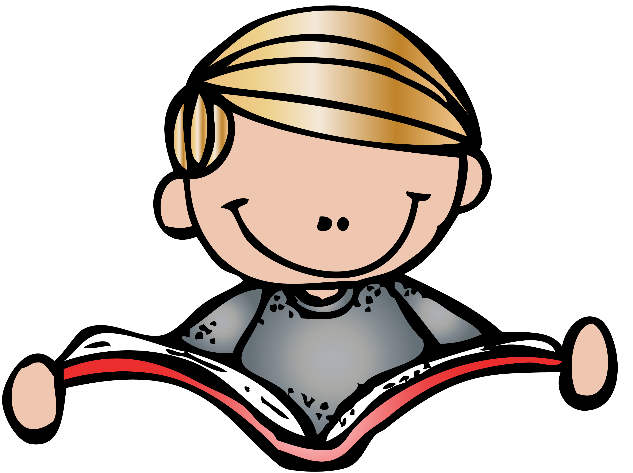 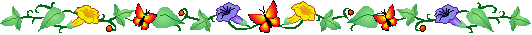 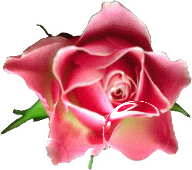 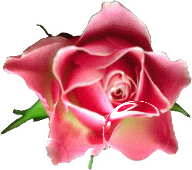 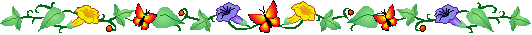 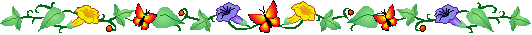 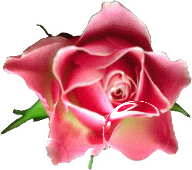 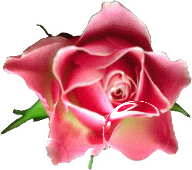 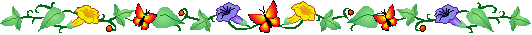 Thank you !